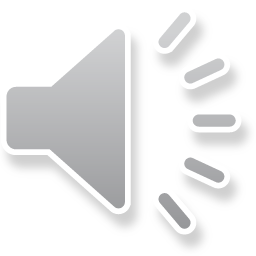 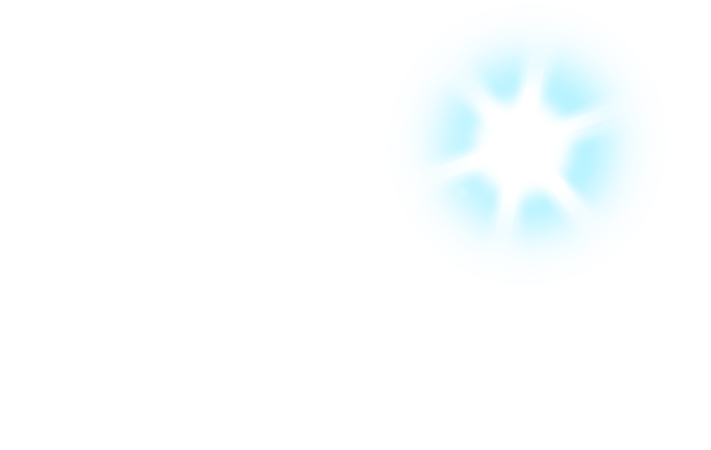 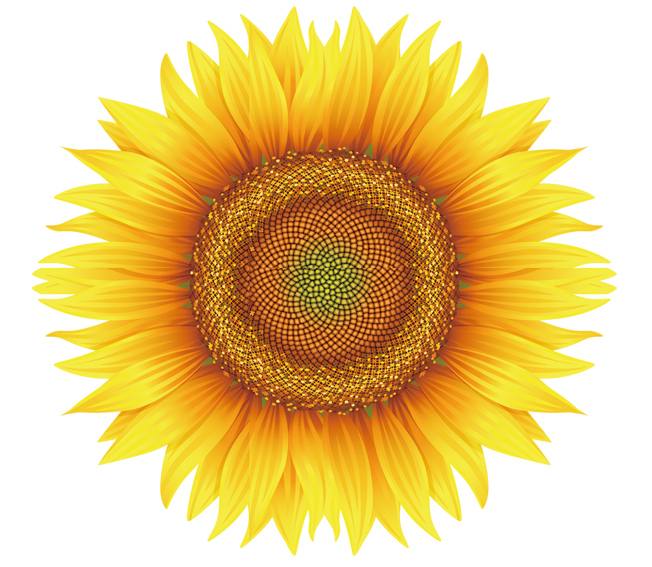 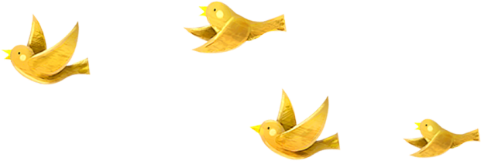 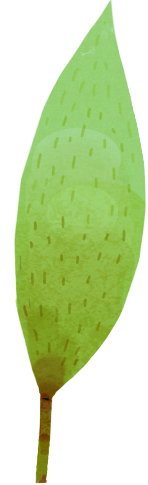 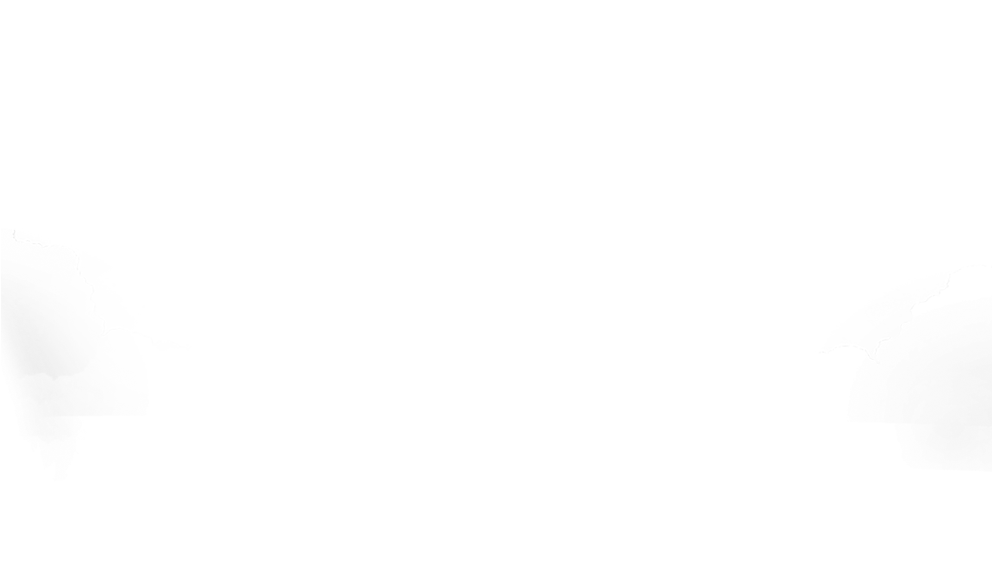 Bài 5
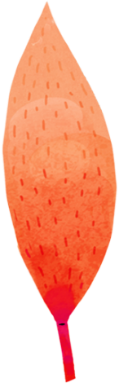 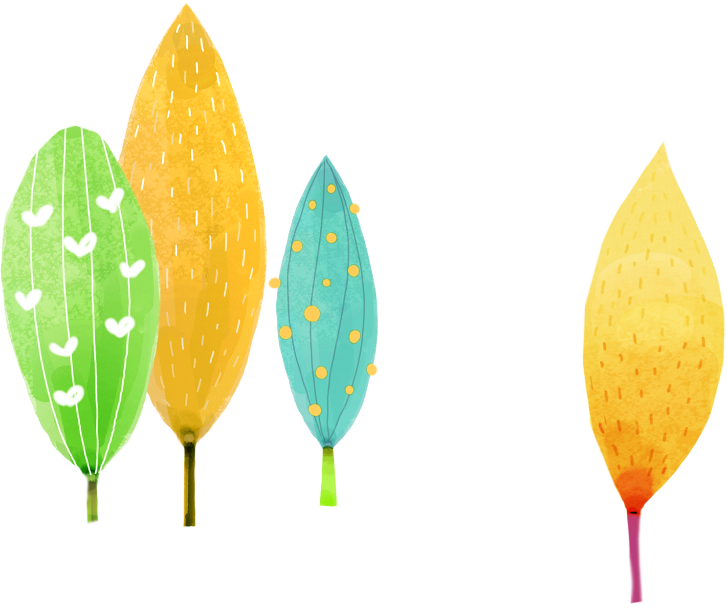 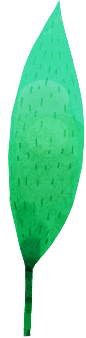 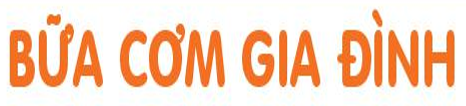 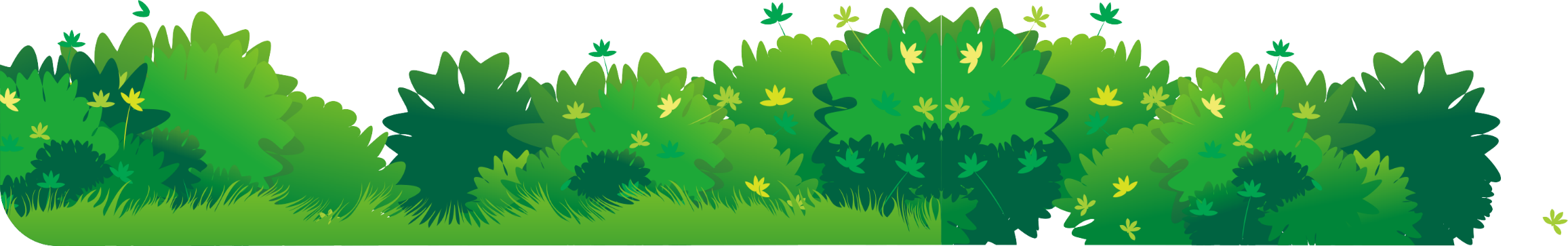 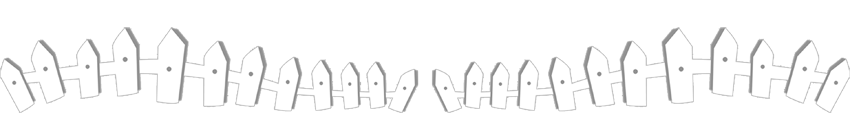 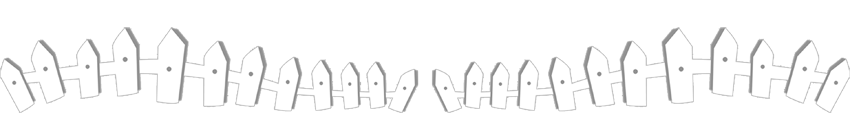 [Speaker Notes: 更多模板请关注：https://haosc.taobao.com]
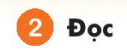 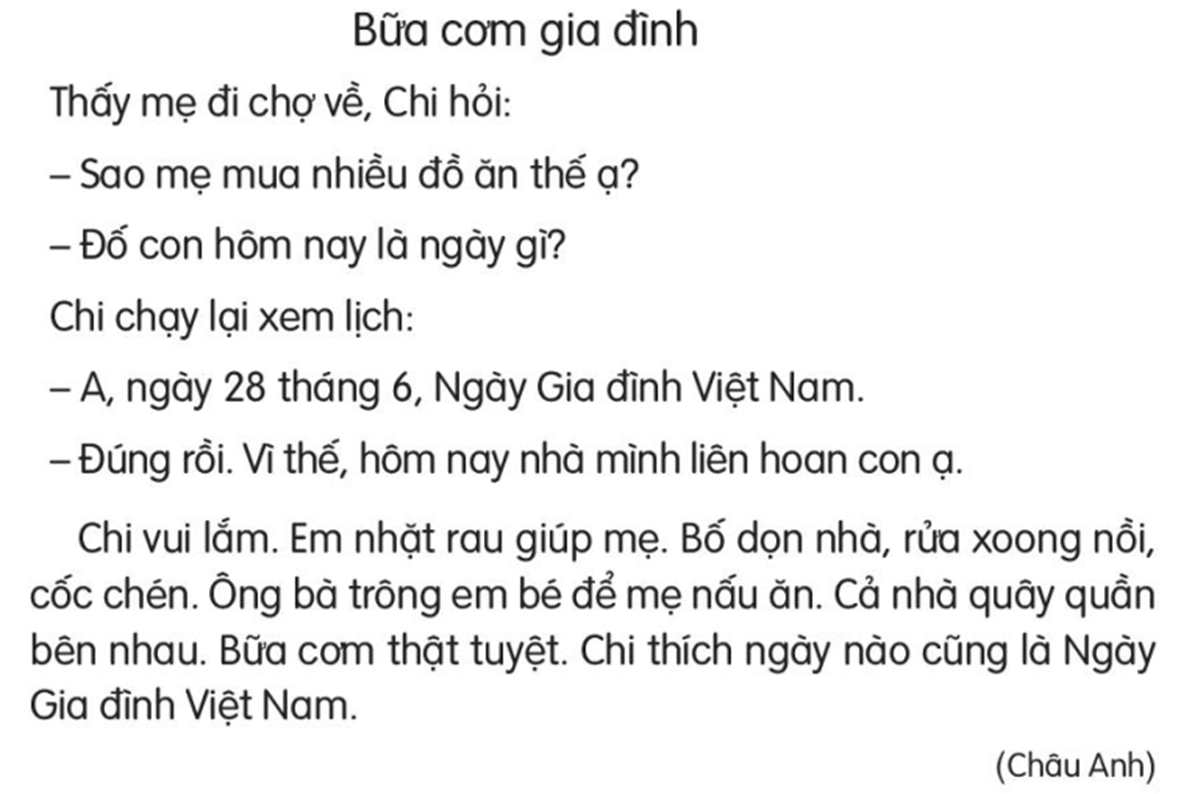 Ngày gia đình Việt Nam là ngày nào?
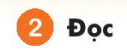 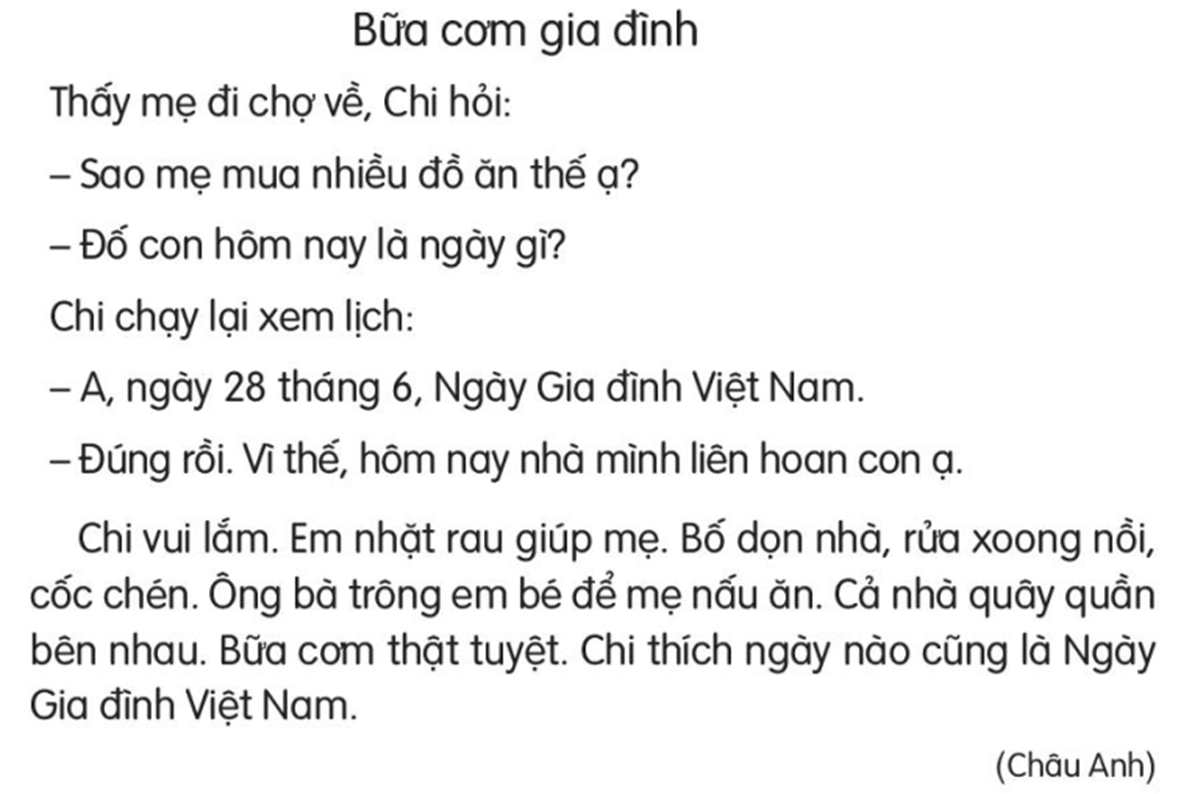 Vào ngày này, gia đình Chi làm gì?
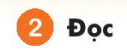 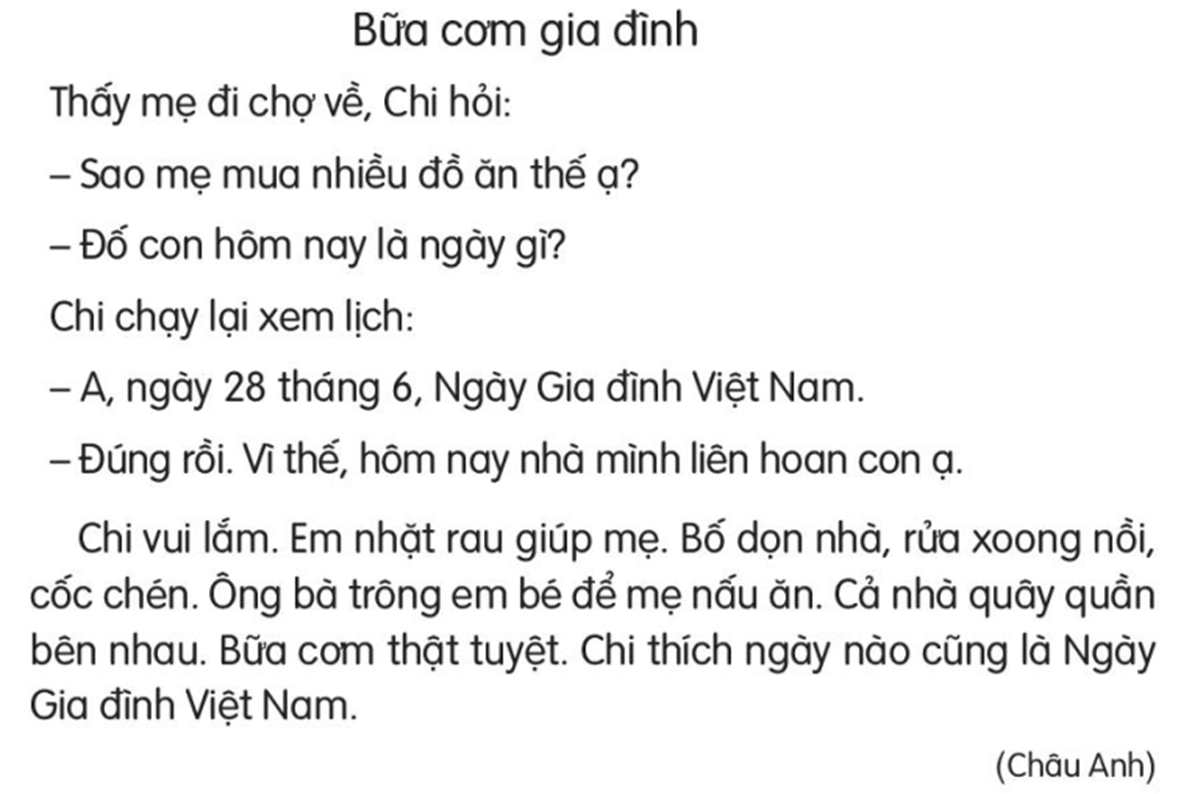 Theo em, vì sao Chi rất vui?
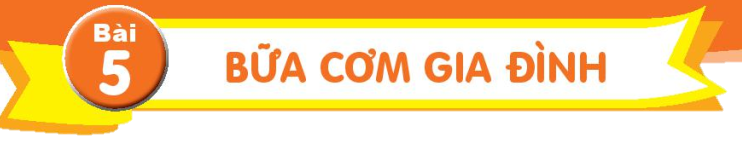 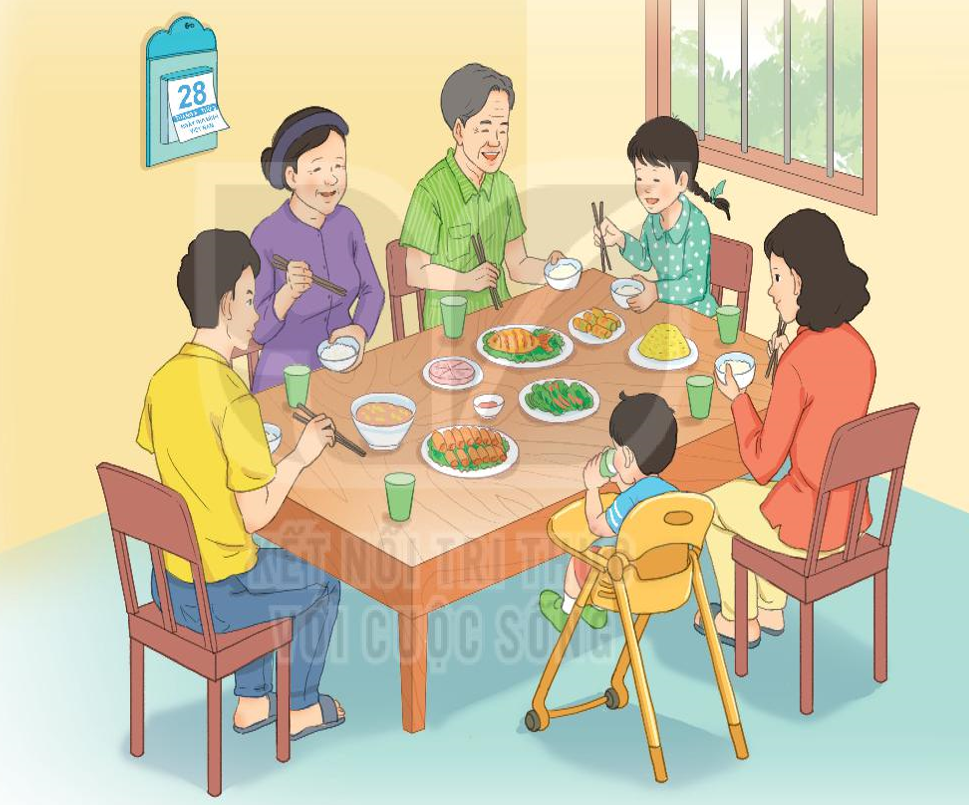 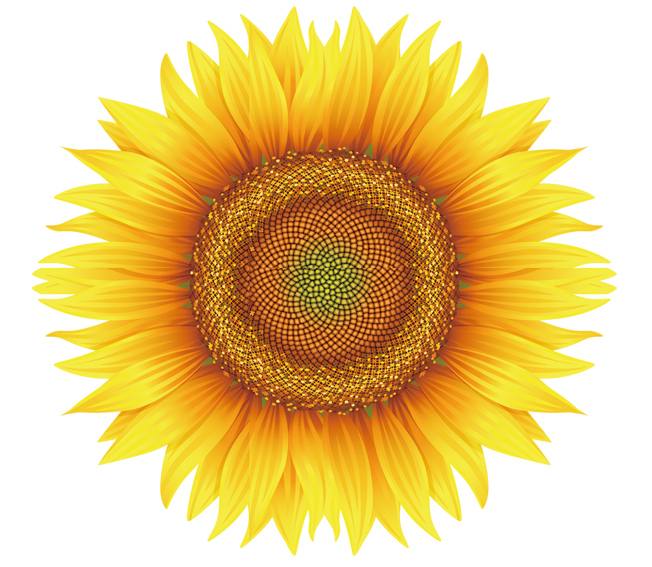 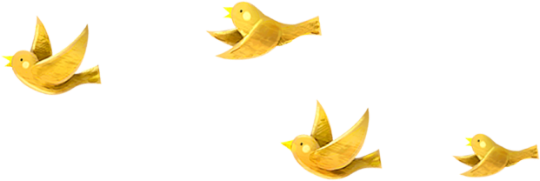 5
Chọn từ ngữ
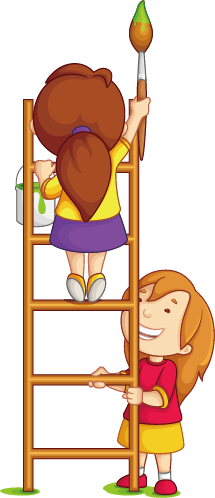 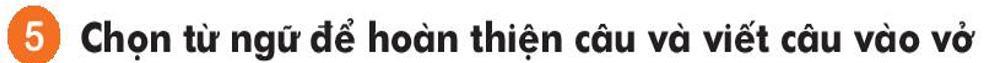 gặp
liên hoan
quây quần
quây quần
(…)
Buổi tối, gia đình em thường                     bên nhau.
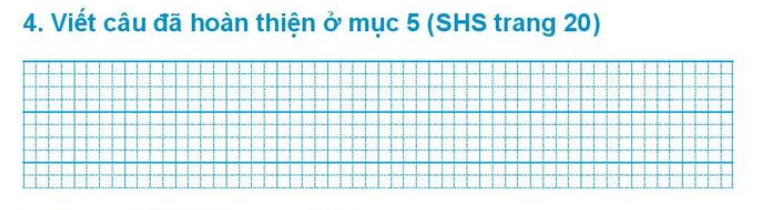 Buổi tối, gia đình em thường quây quần
bên nhau.
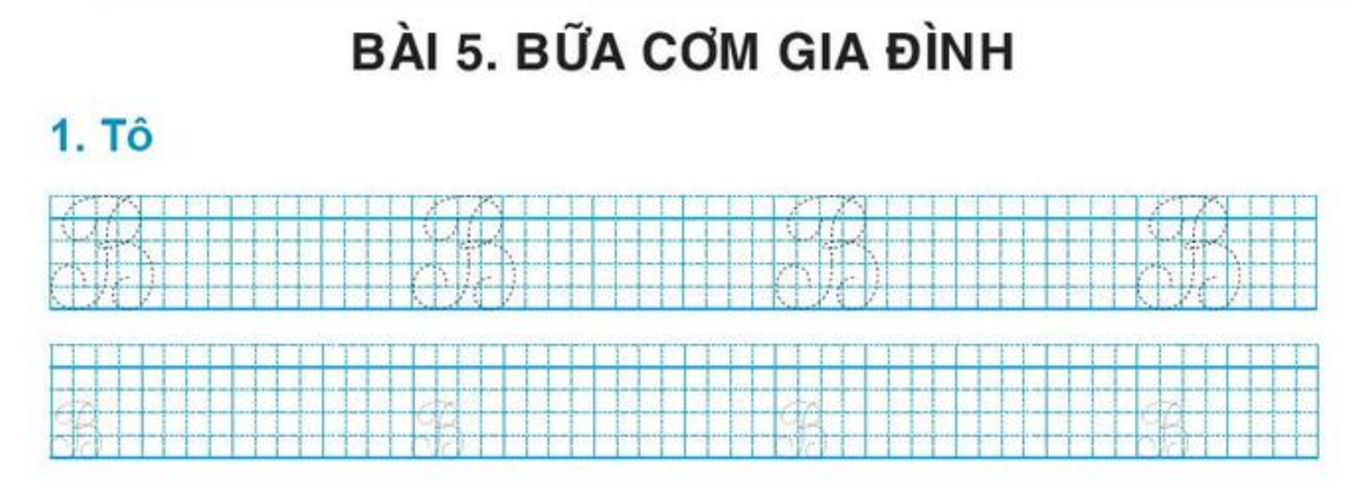 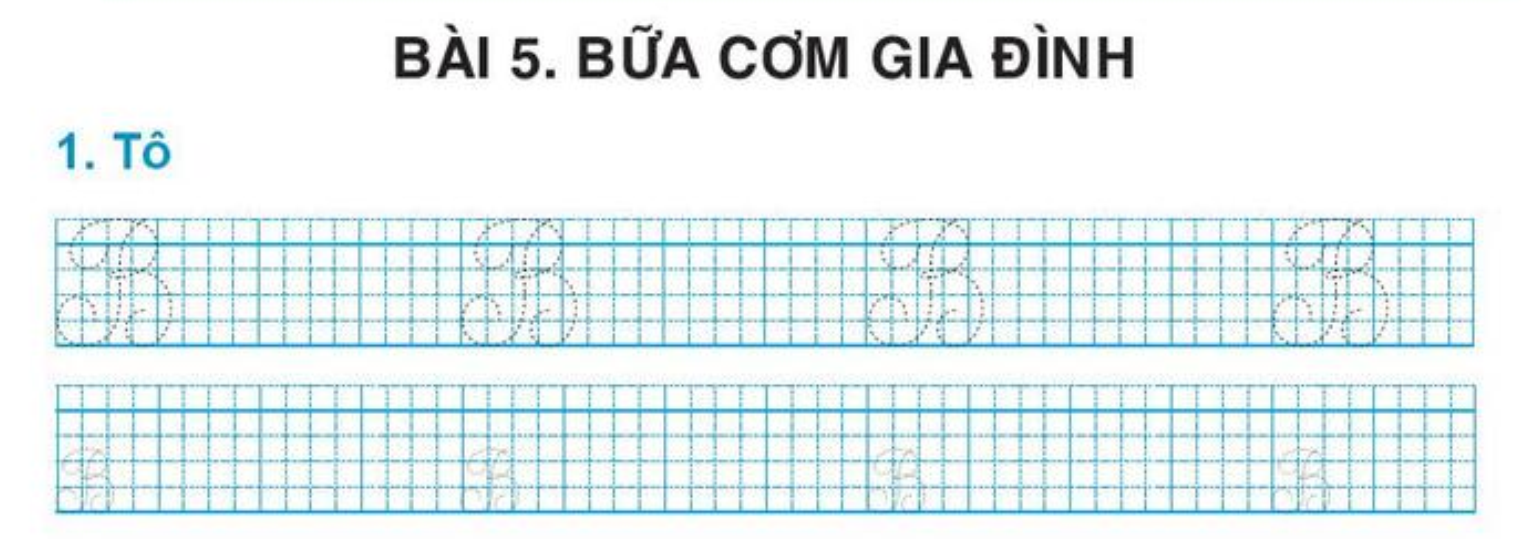 B
B
B
B
B
B
B
B
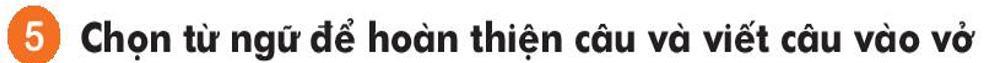 gặp
liên hoan
quây quần
quây quần
(…)
Buổi tối, gia đình em thường                     bên nhau.
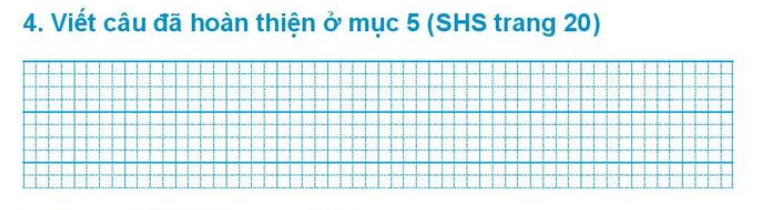 Buổi tối, gia đình em thường quây quần
bên nhau.
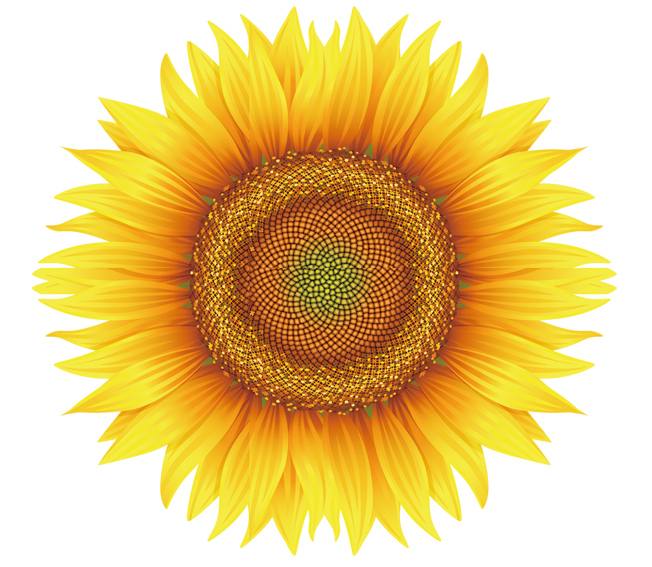 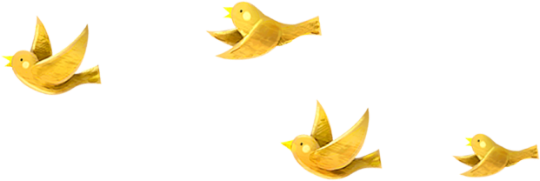 6
Quan sát tranh
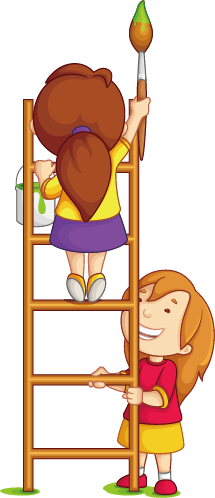 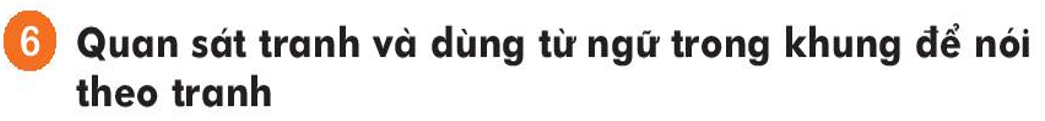 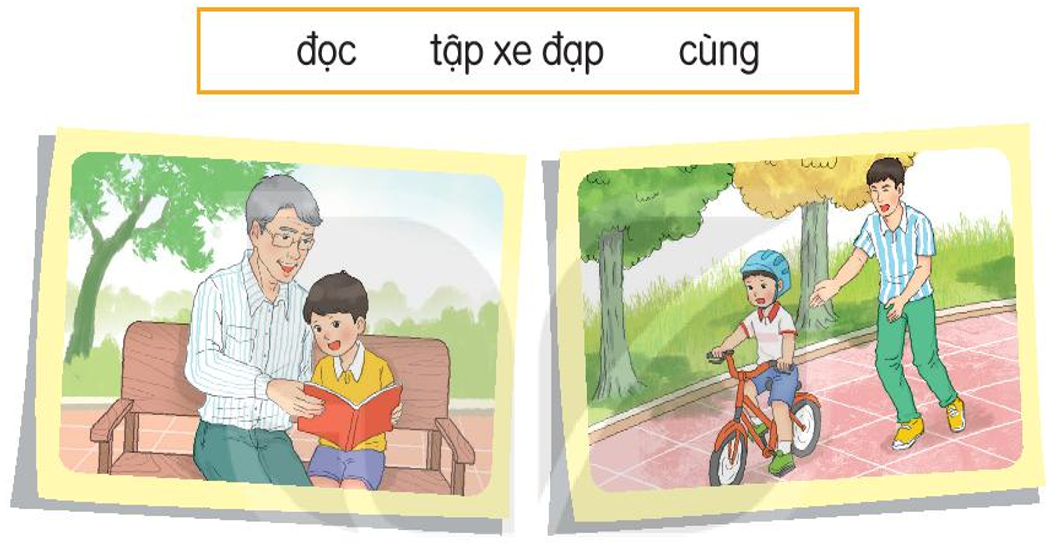 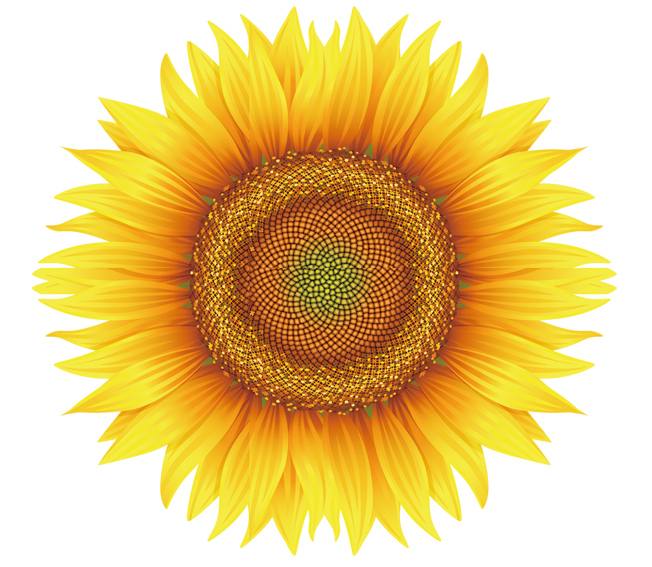 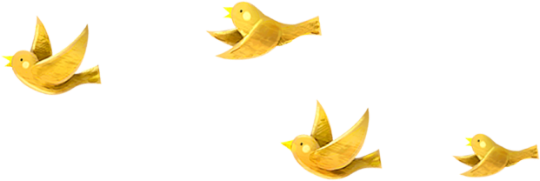 7
Nghe viết
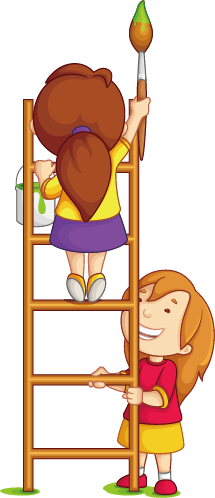 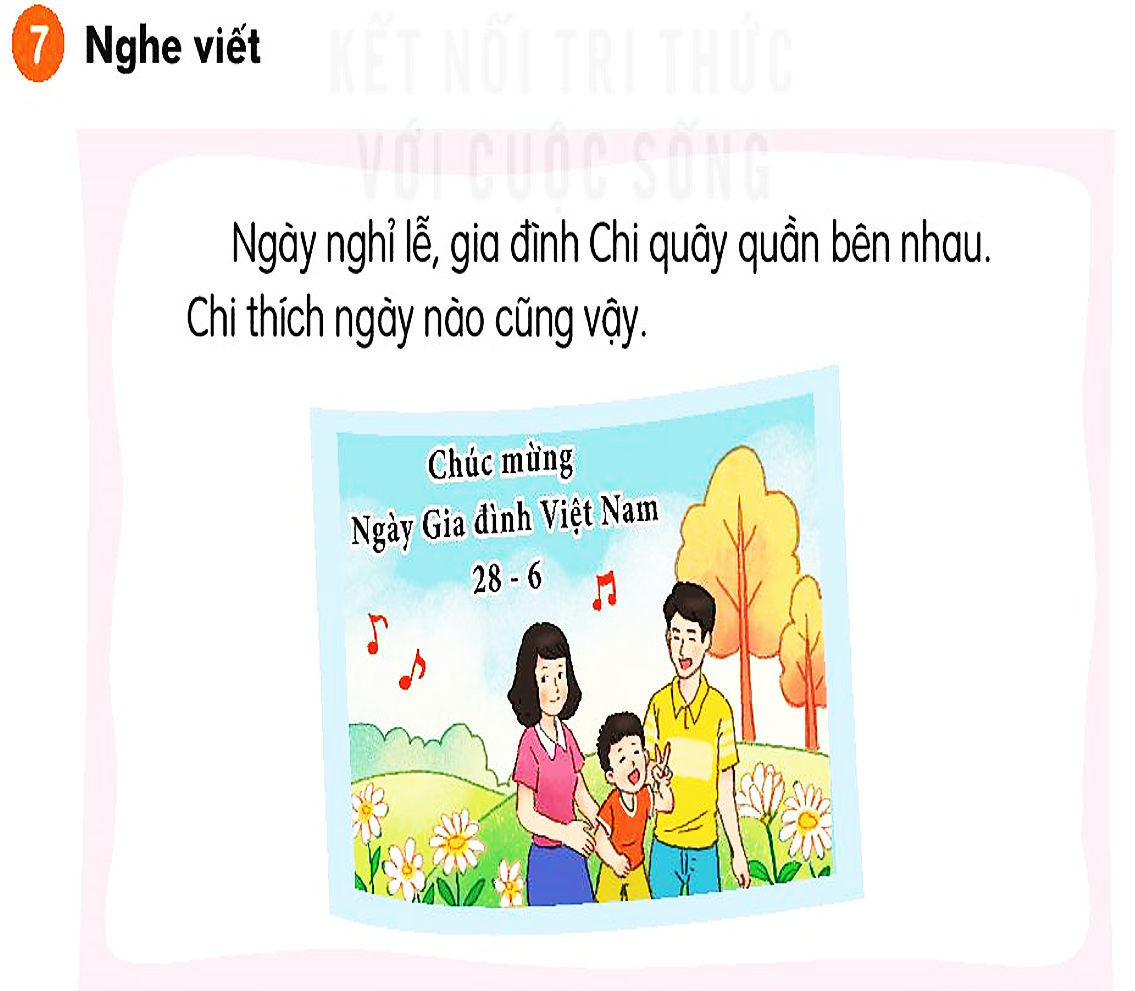 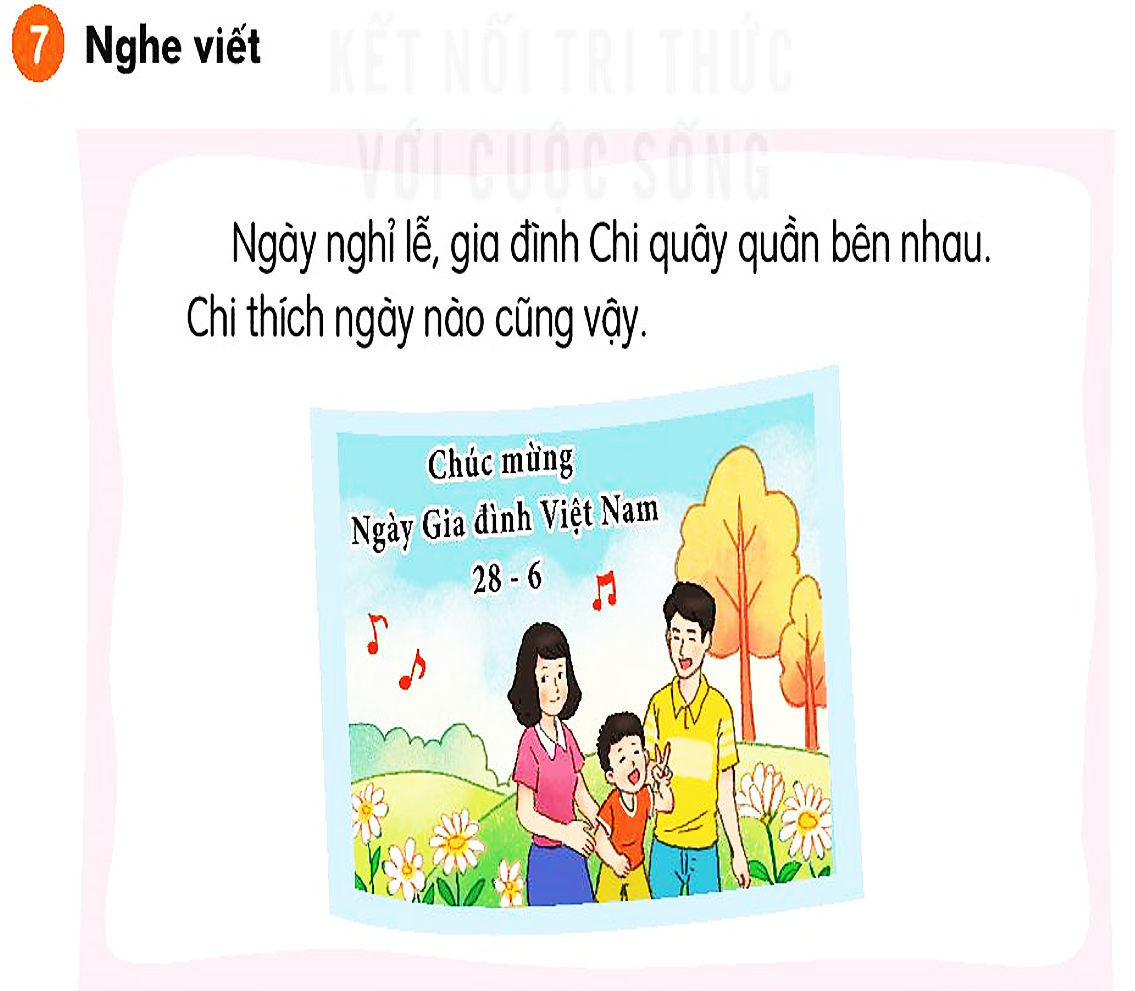 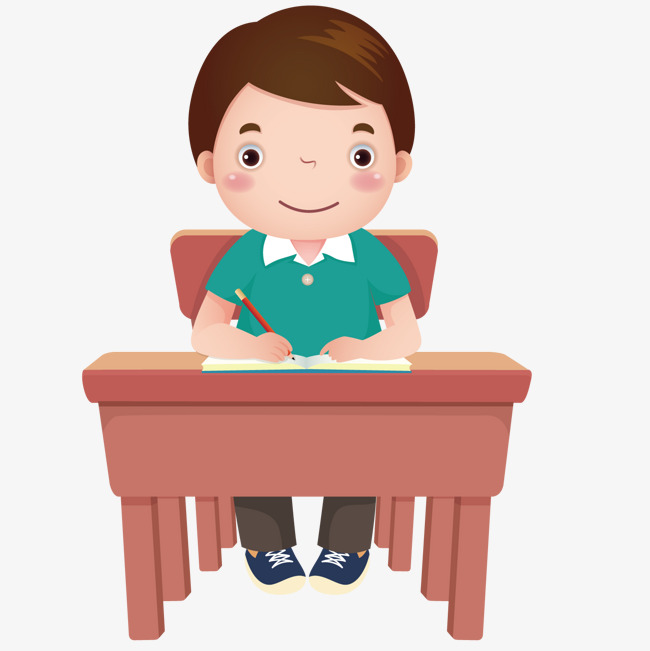 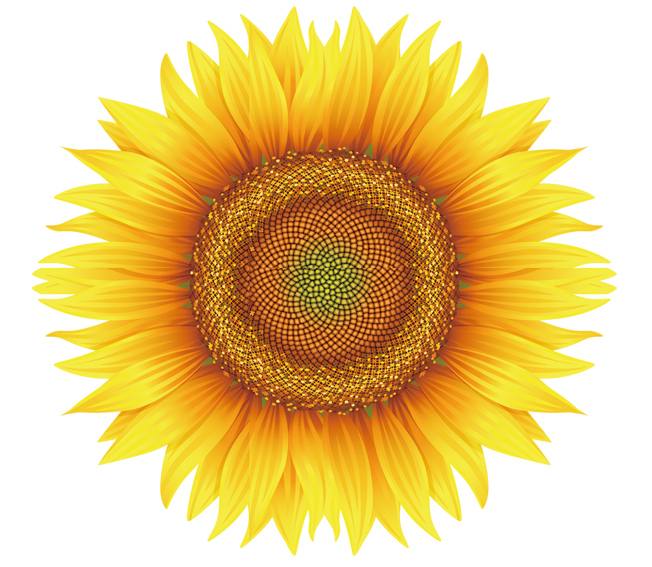 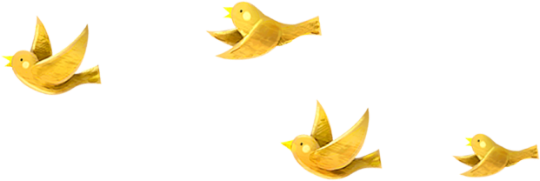 8
Chọn từ ngữ
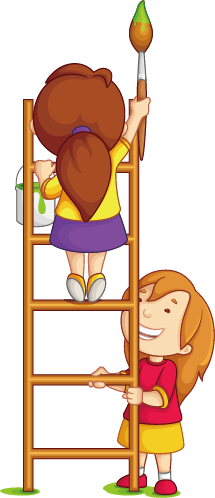 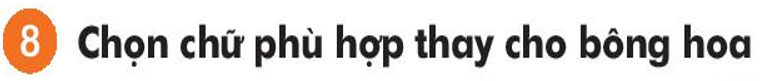 nuôi dưỡng
đôi giày
tờ giấy
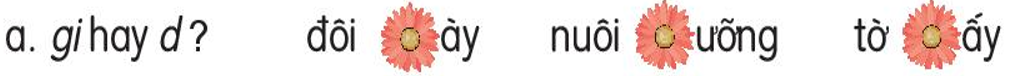 nghe nhạc
nghỉ ngơi
ngày lễ
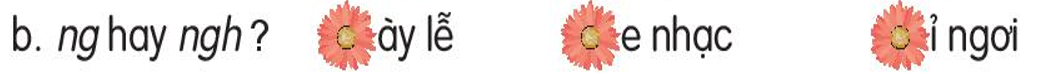 chữ cái
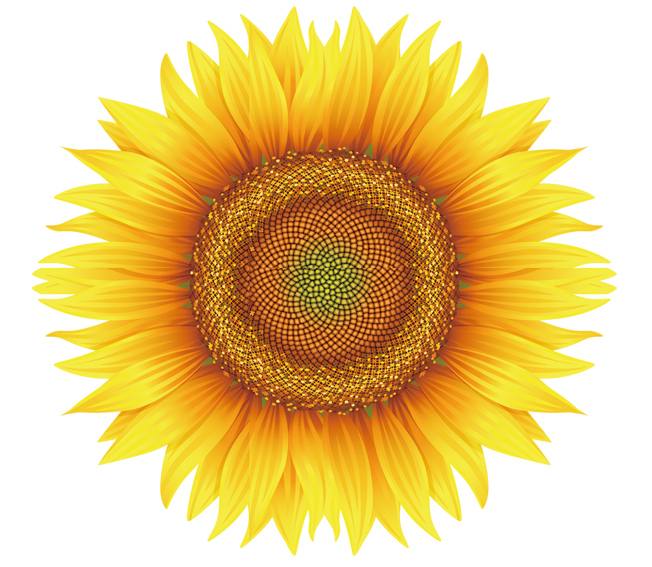 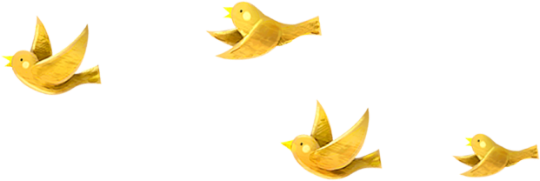 9
Trò chơi
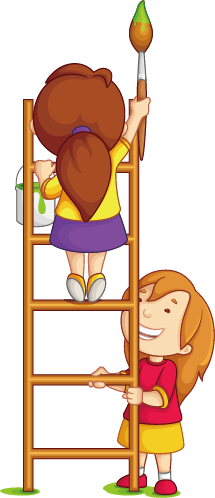 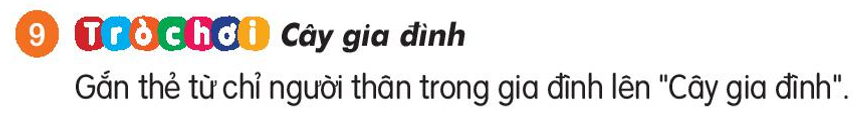 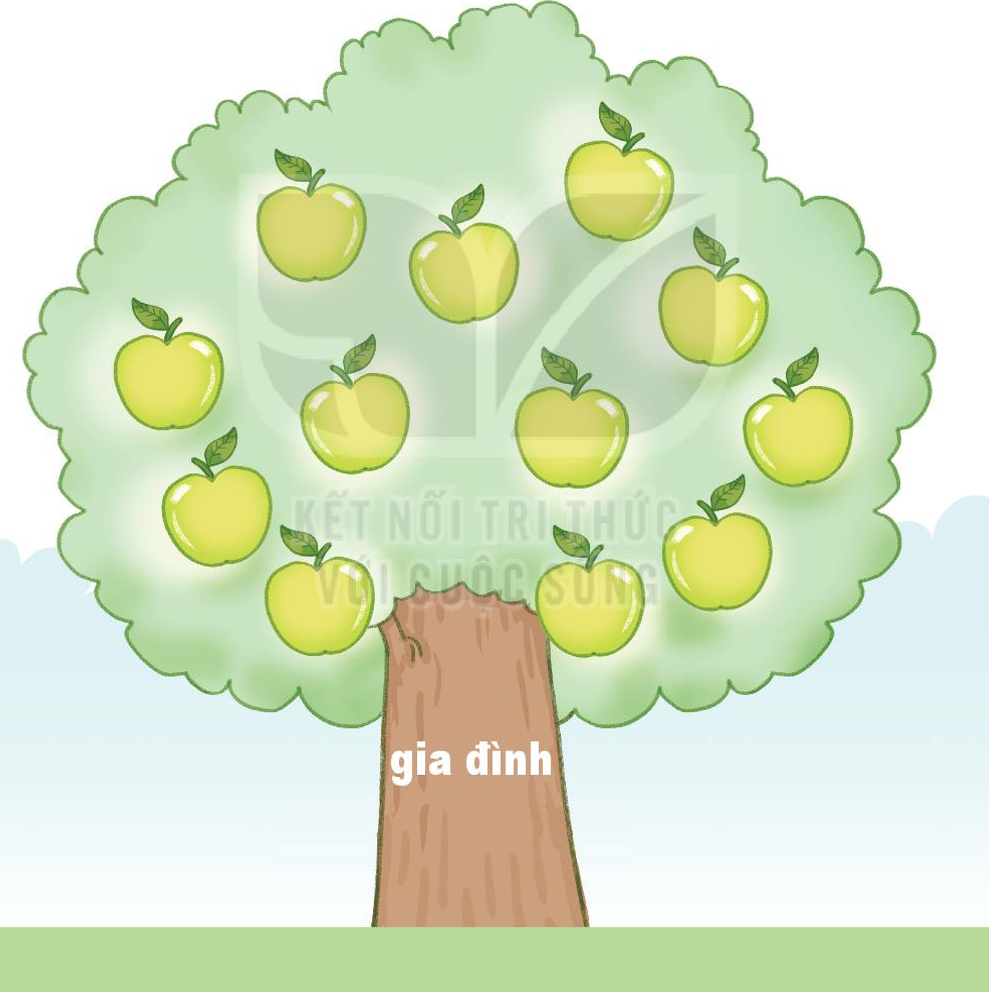 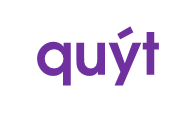 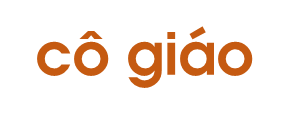 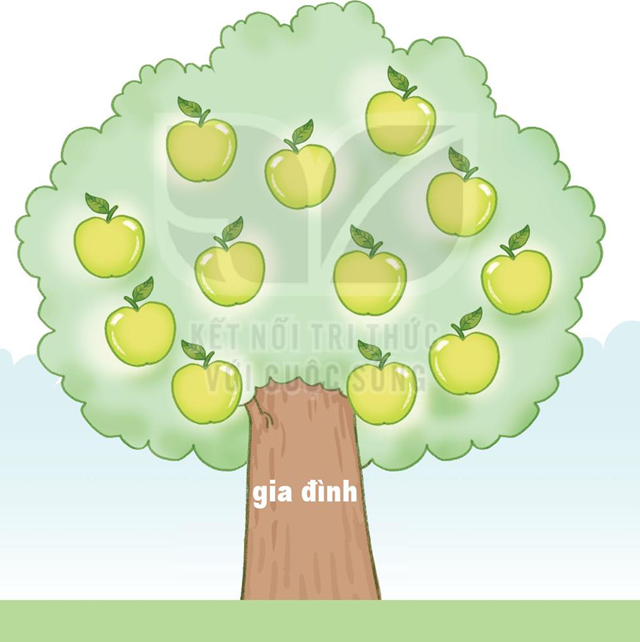 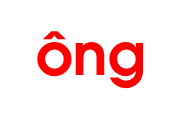 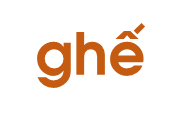 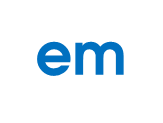 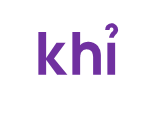 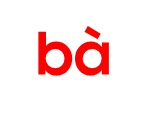 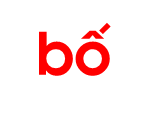 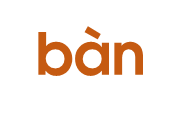 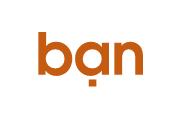 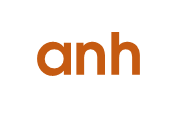 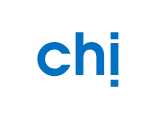 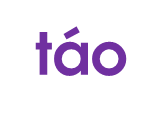 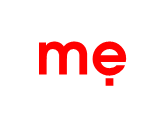 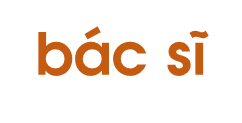 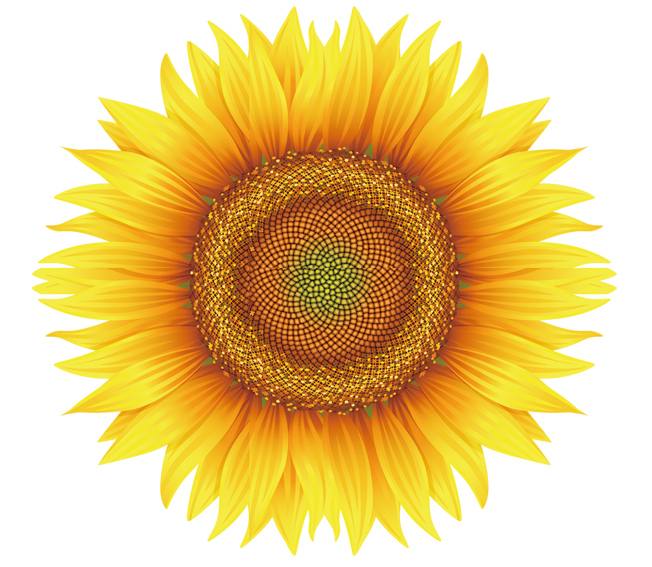 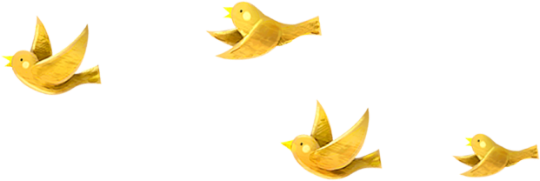 10
Củng cố
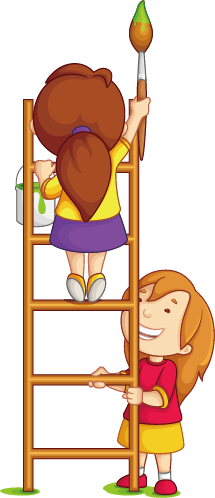